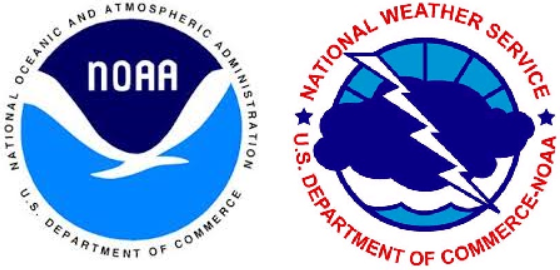 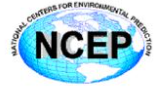 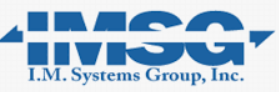 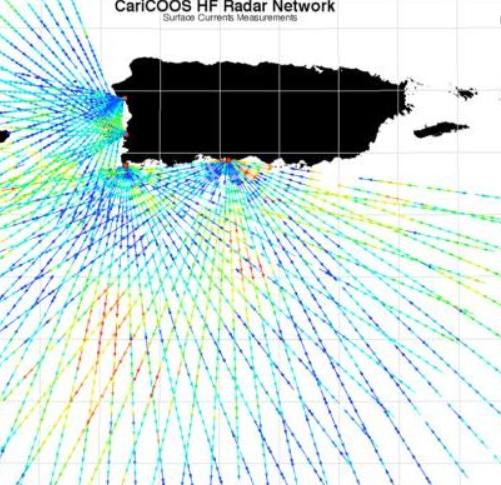 Assimilating marine observation in JEDI SOCA
Glider data thinning algorithm design
HF radar UV background assimilation using identity operator
Ling Liu
    IM Systems Group, Inc. @
Environmental Modeling Center
 Marine Data Assimilation Team
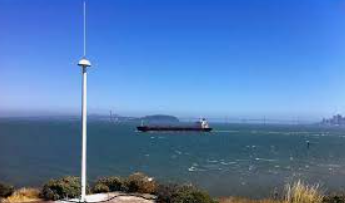 3dvar + u/vocn.yaml
radar UV detide
identity interpolation(UFO)

Things to do:
  error covariance
  thinning (UFO)
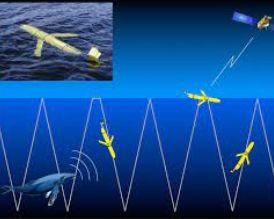 With Acknowledgements to: 
EMC oversight managers: Daryl Kleist, Avichal Mehra, Rahul Mahajan;
Marine DA group: Jong Kim (Team Lead); Cameron Book
Special thanks to: JCSDA SOCA team- Guillaume Vernieres, Travis Sluka,
Kriti Bhargava; NOAA AOML- Hyun-Sook Kim, HeeSook Kang and many others
GTS: HF radar and glider launch site
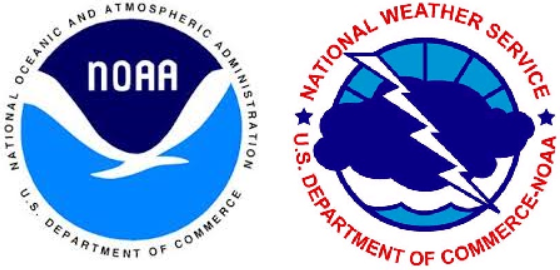 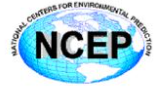 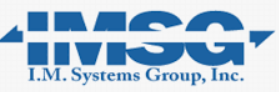 3dvar: Glider thinning experiment
increment
omb, oma
Best Track: Isaias, 2020
Glider profiles
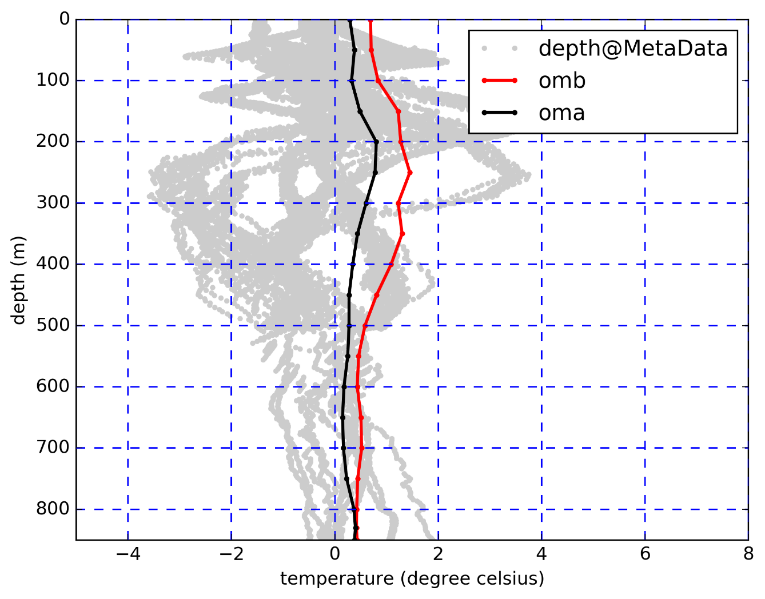 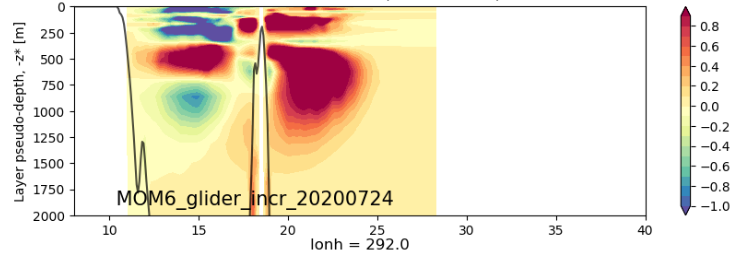 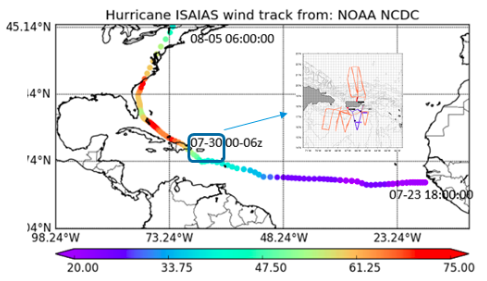 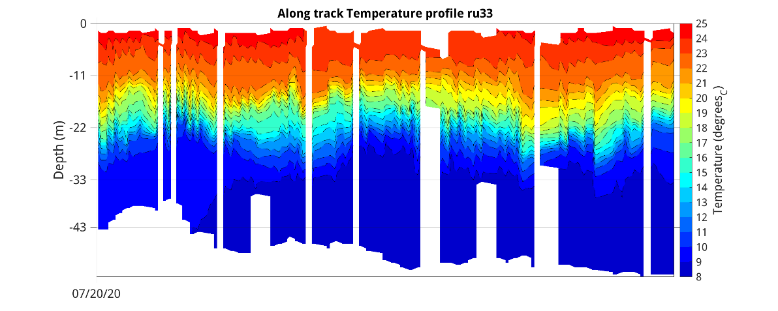 Thinning boxes resemble mom6 vertical resolution have led to improved omb, oma
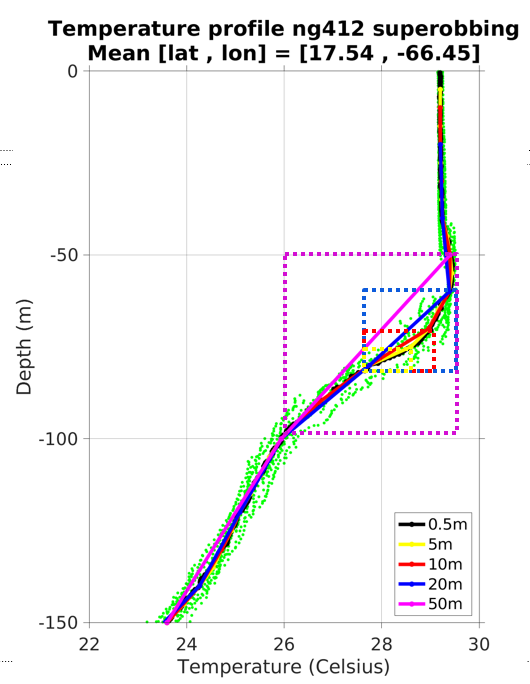 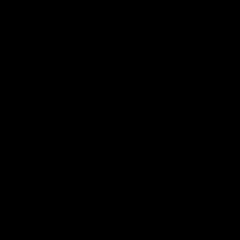 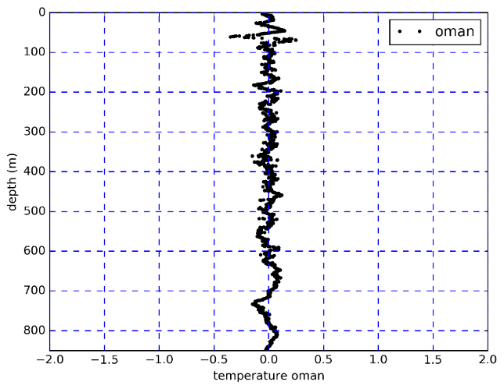 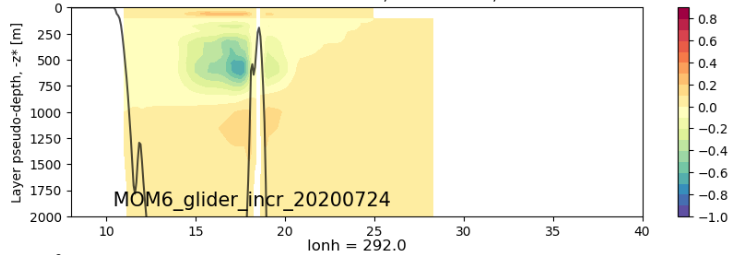 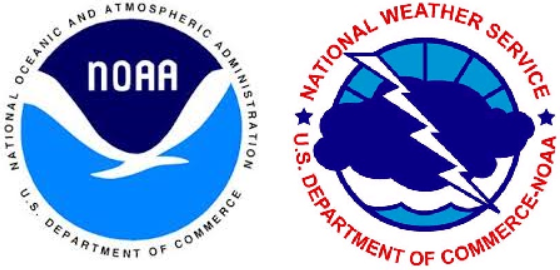 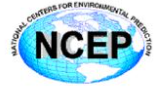 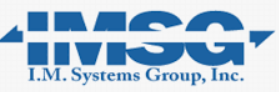 HF radar in regional MOM6
hofx
Radar velocity: omb    +
Background surface current: With radar
Without radar
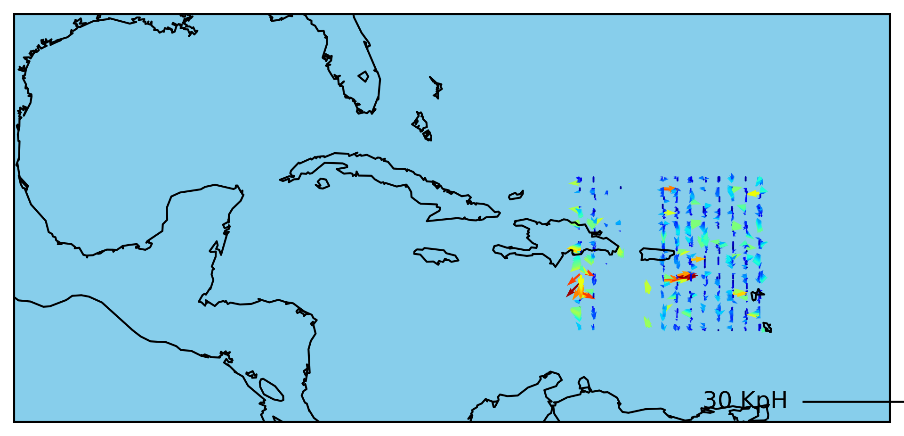 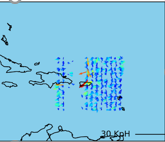 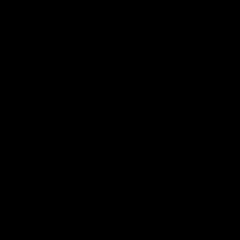 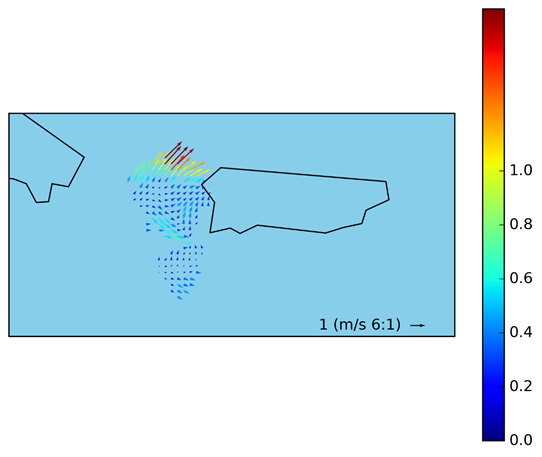 Ioda2
3D Gaussian detide   +
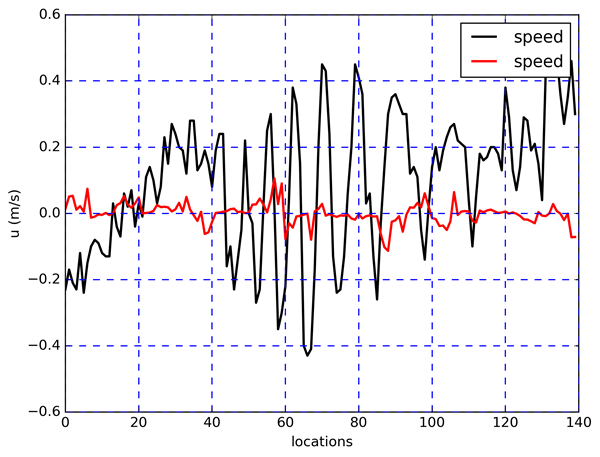 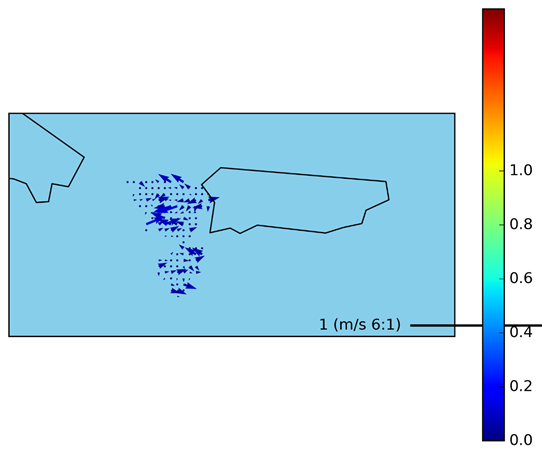